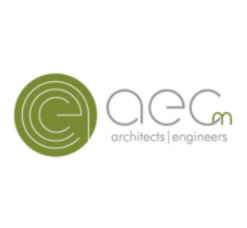 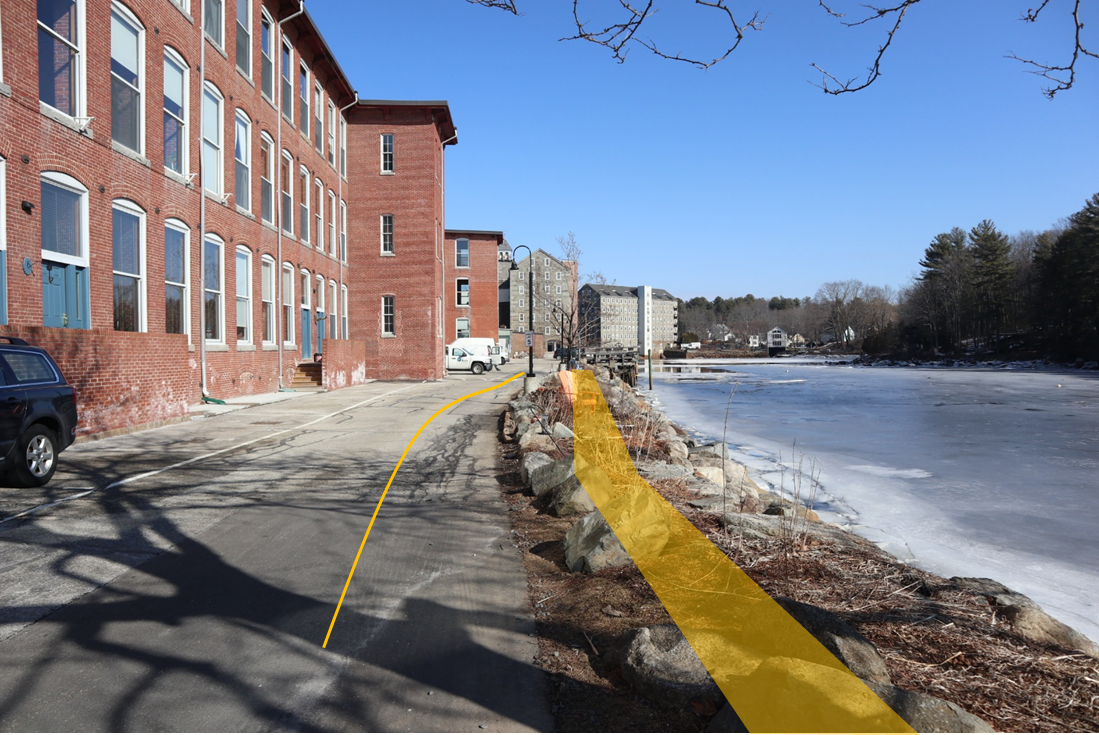 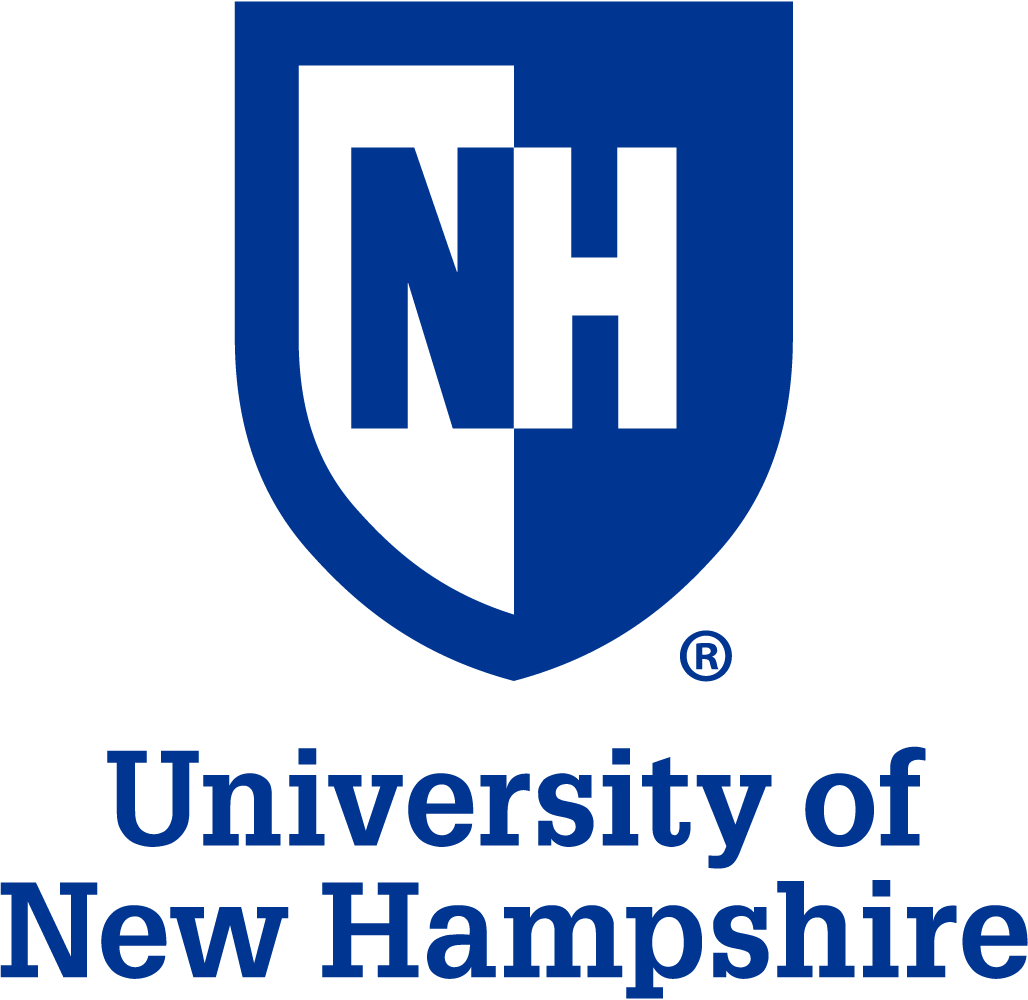 Newmarket Waterfront Improvement Project
Approximate location of West bridge landing
Bennett Newlove, Joe Towle, Zac Chamberlain, Ian Bentley, Ian Avery
Client: Tim Nichols, AECm
Advisor: Anthony Puntin
Location of construction/staging area
Background/ Scope
Introduction
Project Challenges
The Newmarket Waterfront Improvement project is meant to enhance the downtown recreational area of Newmarket, New Hampshire. Currently the state of its assets are unfinished and unkept. Key parts of the project include a revitalized boat ramp, extended Riverwalk and brand new pedestrian bridge connecting the downtown to Herron Point. The improvements and addition of these assets will aid economic development and recreational use of the downtown area.
This development project involved weekly meetings, site visits and a meeting with the Newmarket Town Administrator. Determination of bridge location and aesthetic, along with boat ramp design and extents of the improved Riverwalk are the primary deliverables. Impacts, constraints and challenges were also researched throughout the year  to lay a starting point in the development of this project for Newmarket.
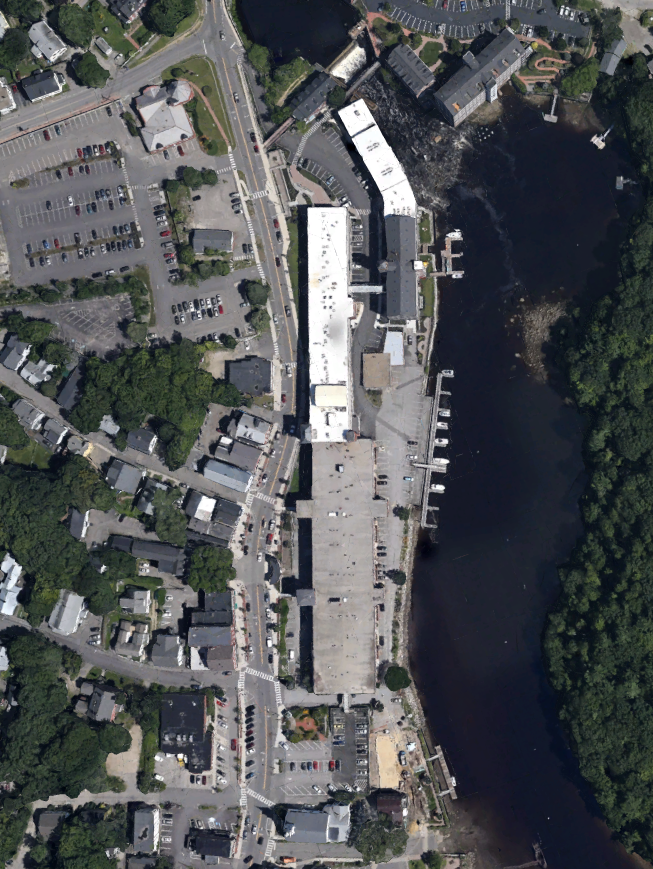 Access
Staging area for construction 
Private Property/ right of way 
Permitting 
Funding 
Public interest 
Aesthetic disturbance
Environmental
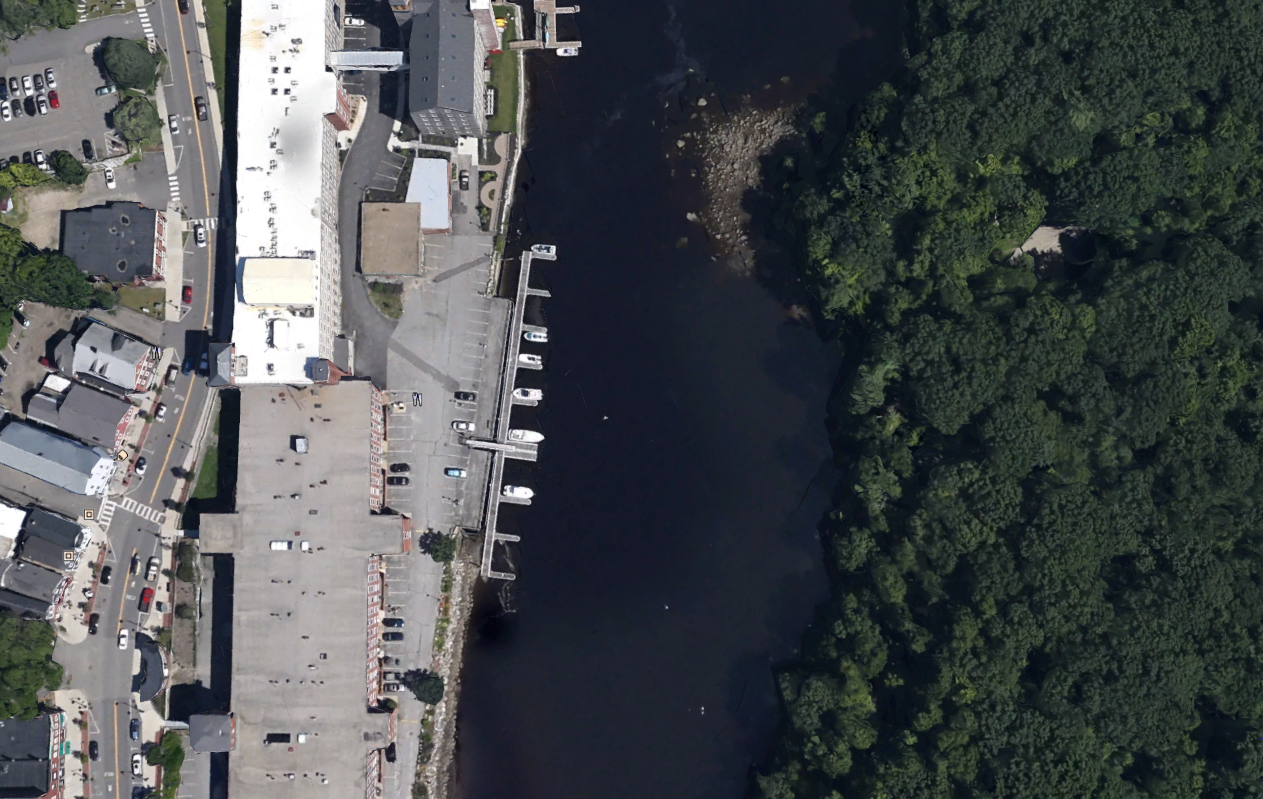 Approximate location of East bridge landing
Entrance route option #1
Entrance route option #2
Riverwalk
Boat Ramp
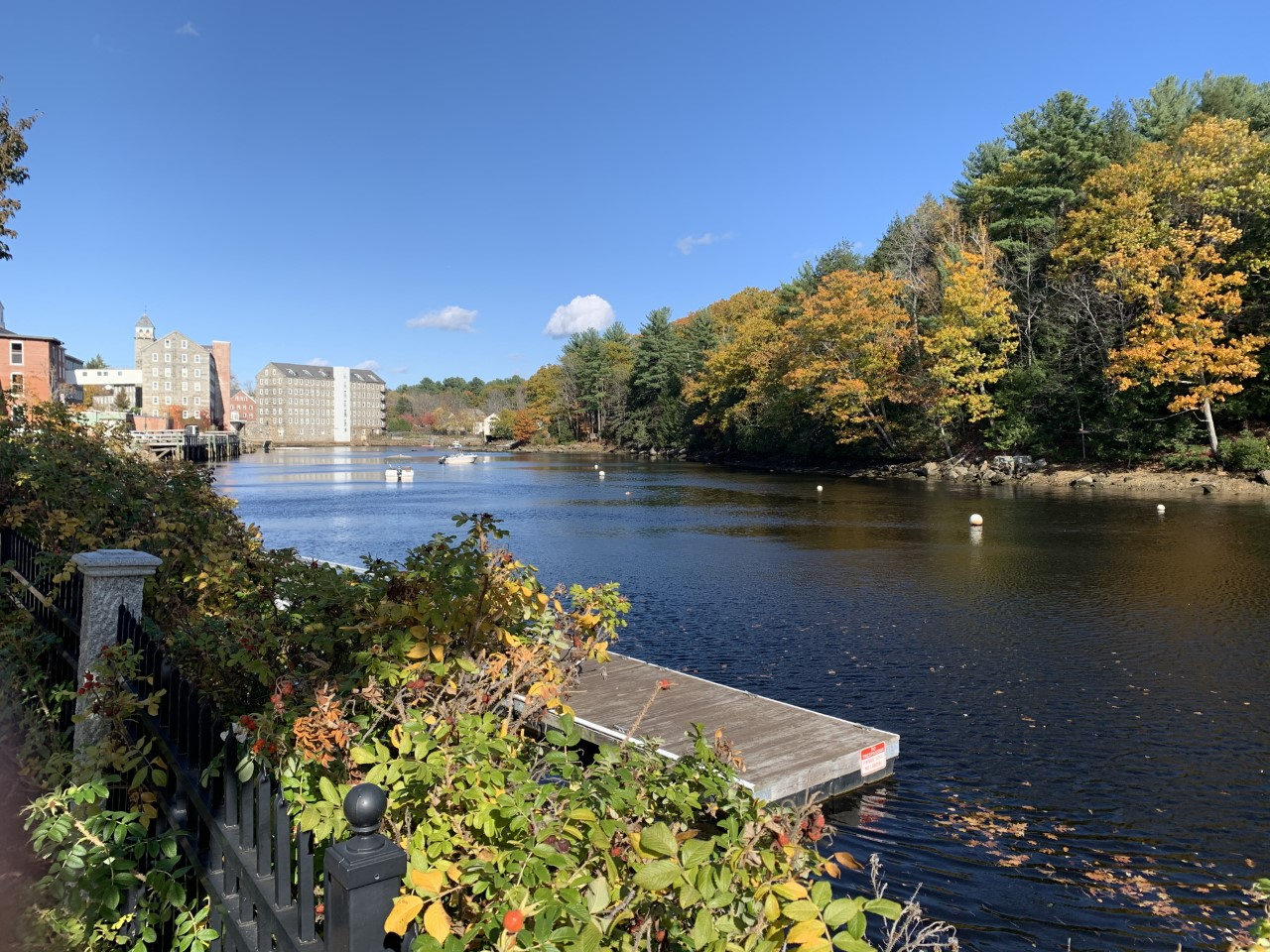 The Riverwalk is extended in both the northern and southern directions, but of the same material as the existing Riverwalk to match the town's existing aesthetic. The northern extension has a length of 100m and extends to the existing moorings. The southern extension has a length of 70m to the wooded area of forest between the pumping station and Newmarket's wastewater treatment facility. The extensions will attract more individuals to Newmarket’s waterfront, which is underutilized.
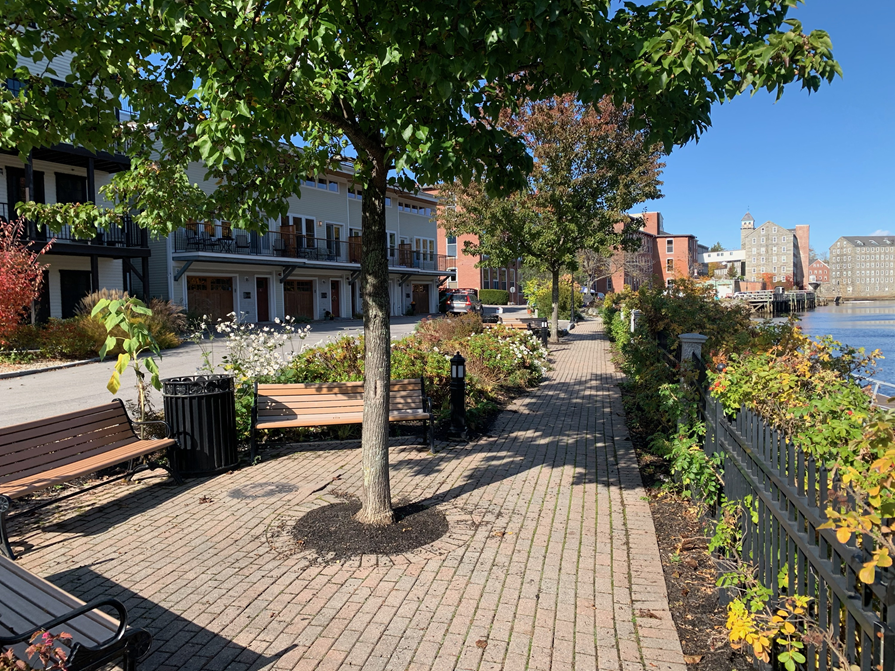 Located at the southern end of the Riverwalk at the bottom of Water Street, the town has a public boat ramp that is underused. Currently, the boat ramp is deteriorating and an upgrade would be beneficial both functionally and aesthetically to the waterfront area. After consulting the NH Fish and Game department we found that a set of plans have already been developed for this upgrade. Once these plans are approved the new boat ramp project can begin and the town of Newmarket will have an improved access to the Lamprey River.

Considerations:

Physical environment
Habitat impact
Chemical Impact
Anthropogenic conditions
Parking
Bridge
Riverwalk extension heading North
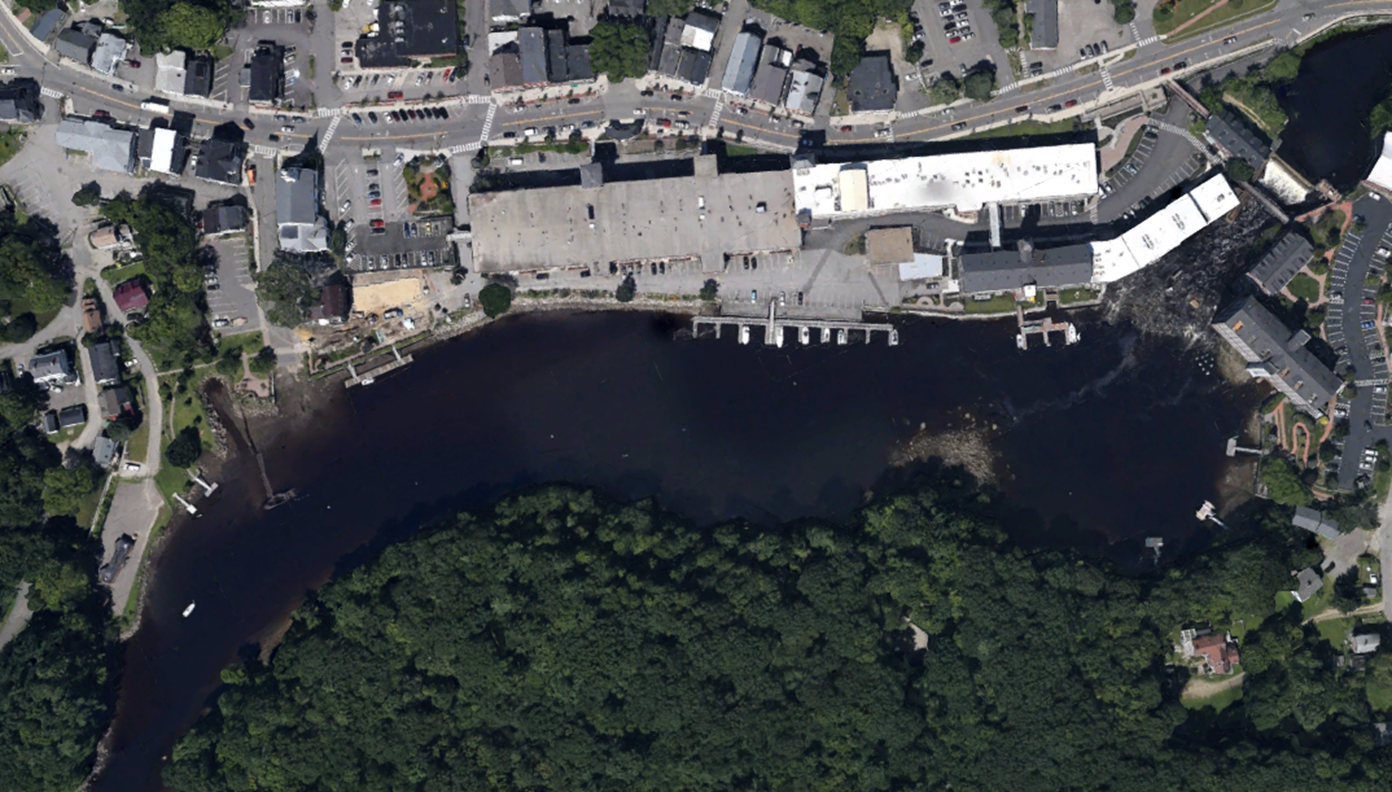 The pedestrian bridge over the Lamprey river will increase access to the adjacent Heron Point and down town Newmarket. The bridge will utilize New England styling to fit into the classic mill town. Spanning about 320’, the bridge will use one of the shorter spans of the river from the proposed Riverwalk to Herron point. Providing pedestrians, a place to walk, bike or fish. Increased access could help the residents utilize this developed waterfront.

Considerations:
Accessibility
ADA requirements
Aesthetic 
Location
Approximate area sacrificed due to the addition of the Riverwalk
Existing Riverwalk
Lamprey River
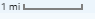 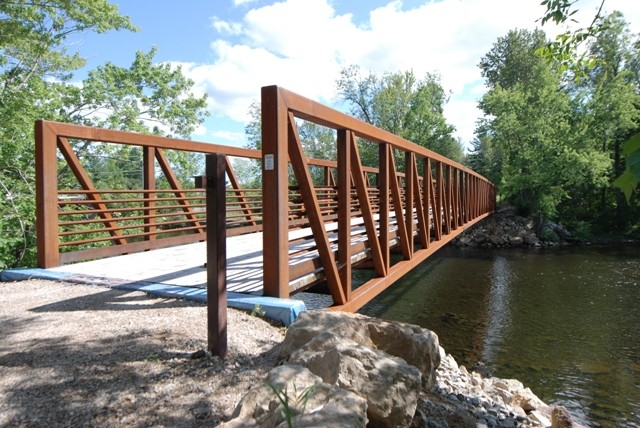 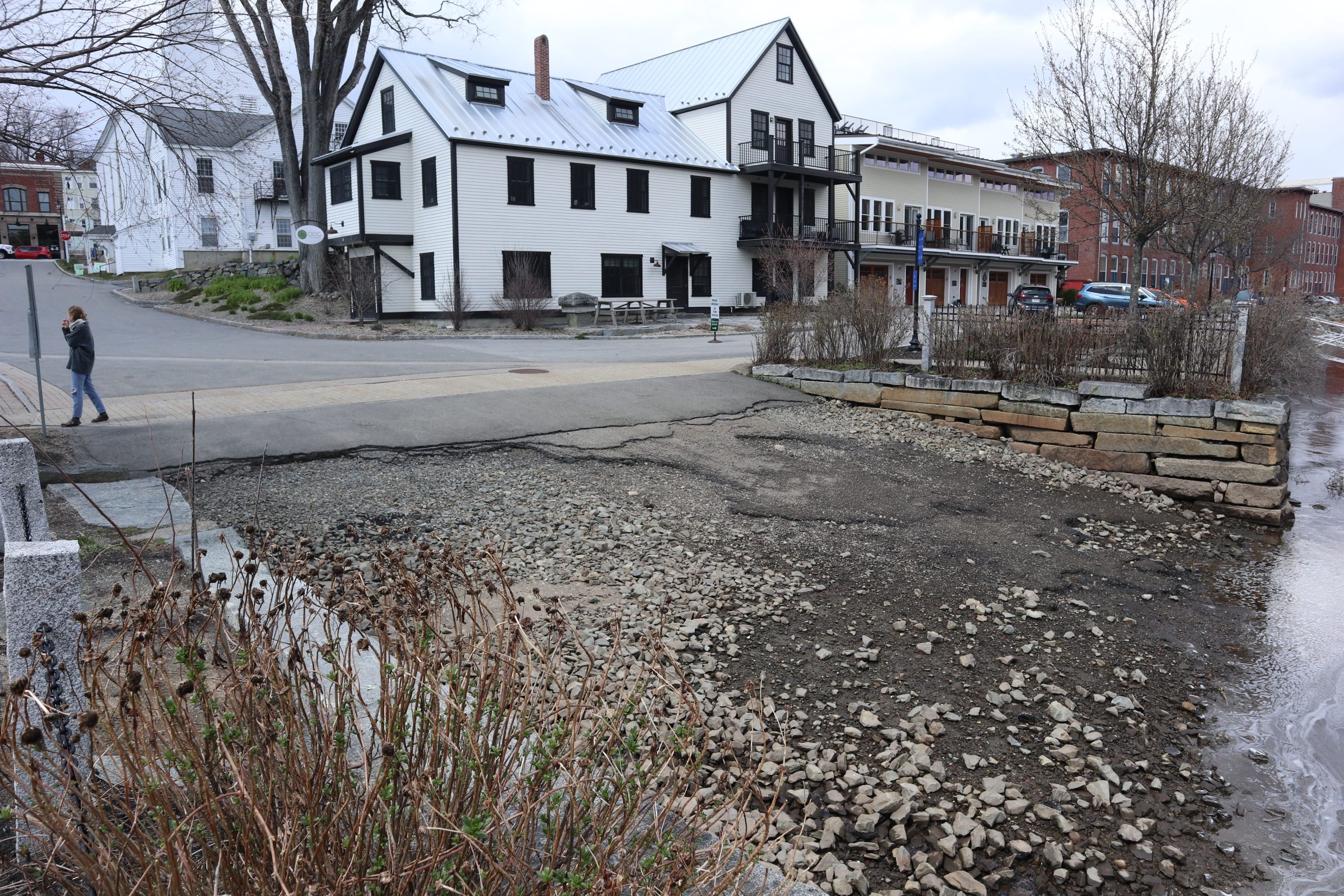 Deteriorating Boat Ramp
Acknowledgements
Herron Point
AECm
Steve Fournier- Newmarket Town Administrator  
The Town of Newmarket